When did you start studying English?
5th grade = 2017
6th grade = 2018
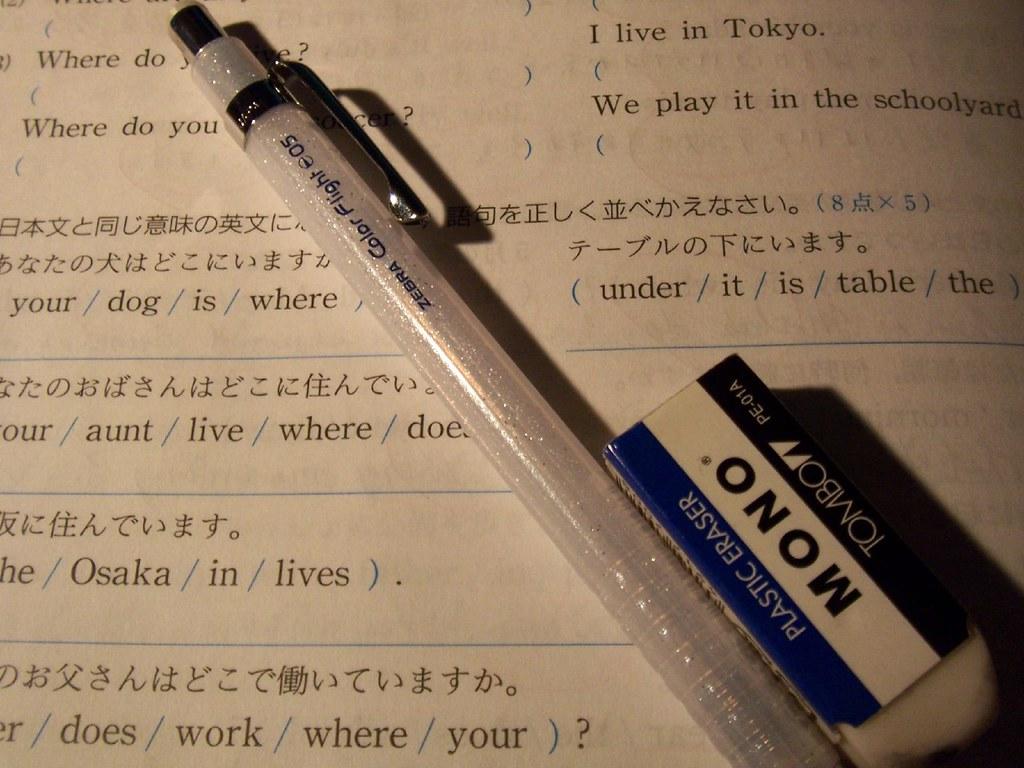 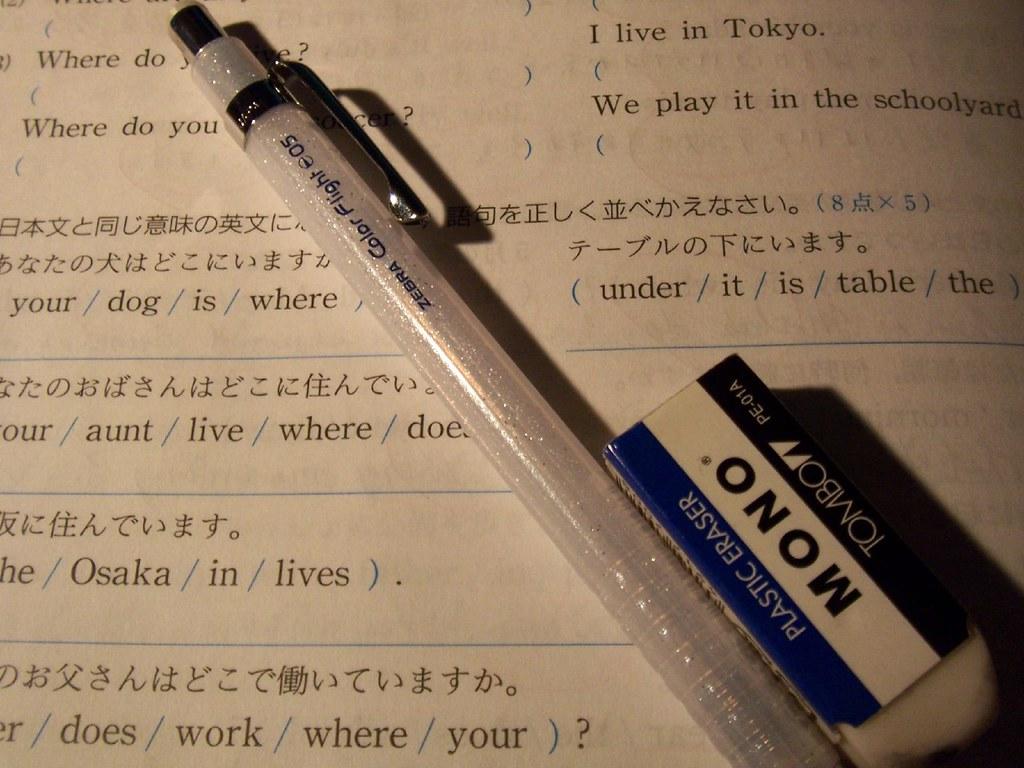 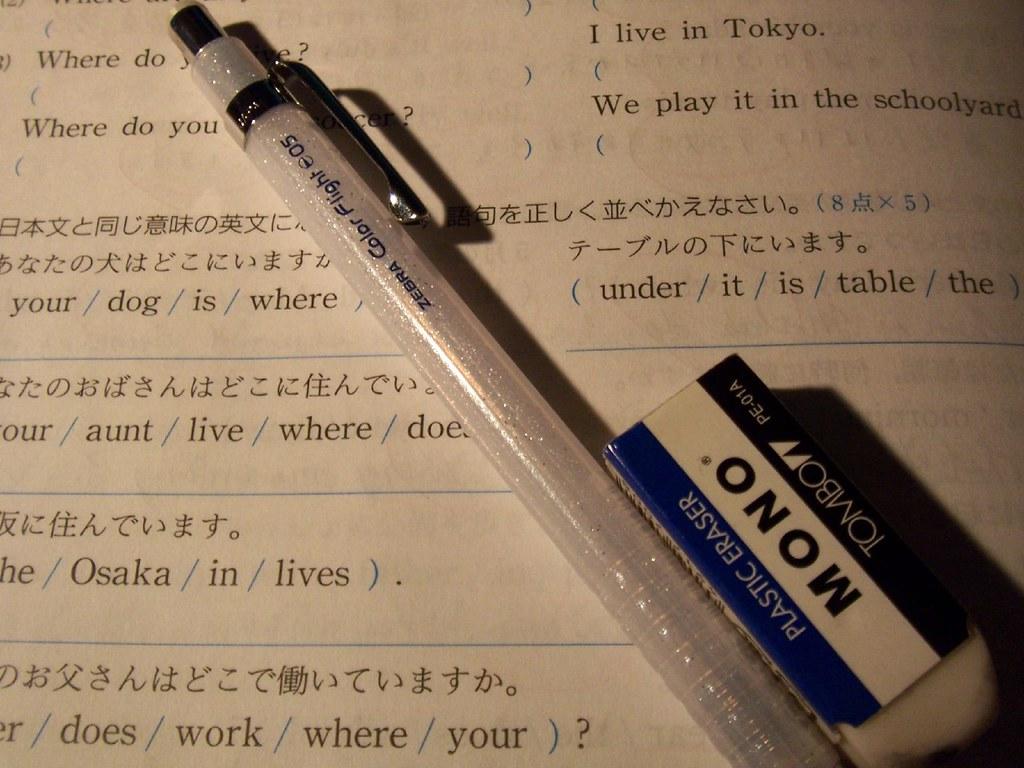 2018
2021
now
start!
I have studied English since 2018.
私は2018年(            ) 
英語を勉強(          　　　   )。
から
している
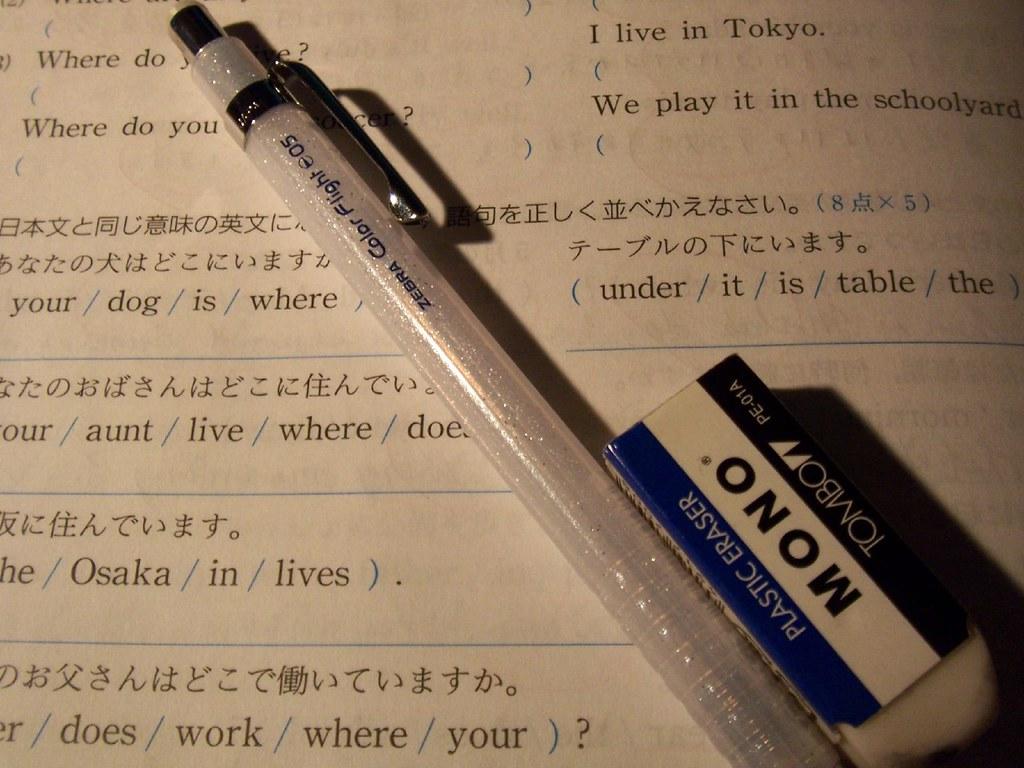 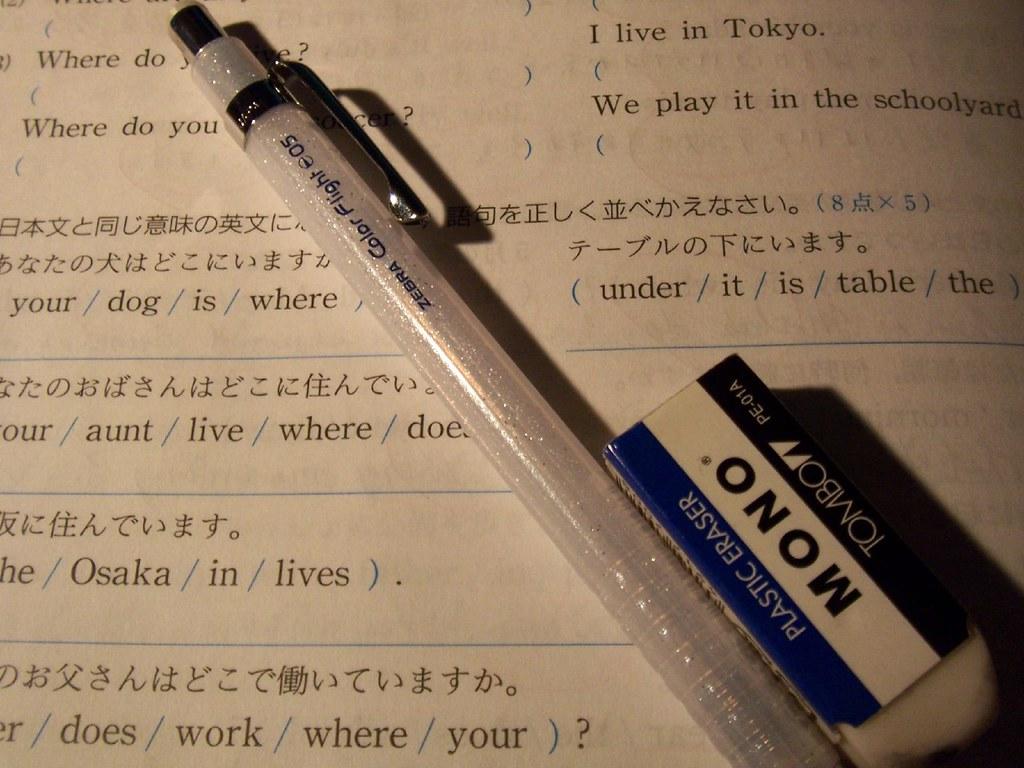 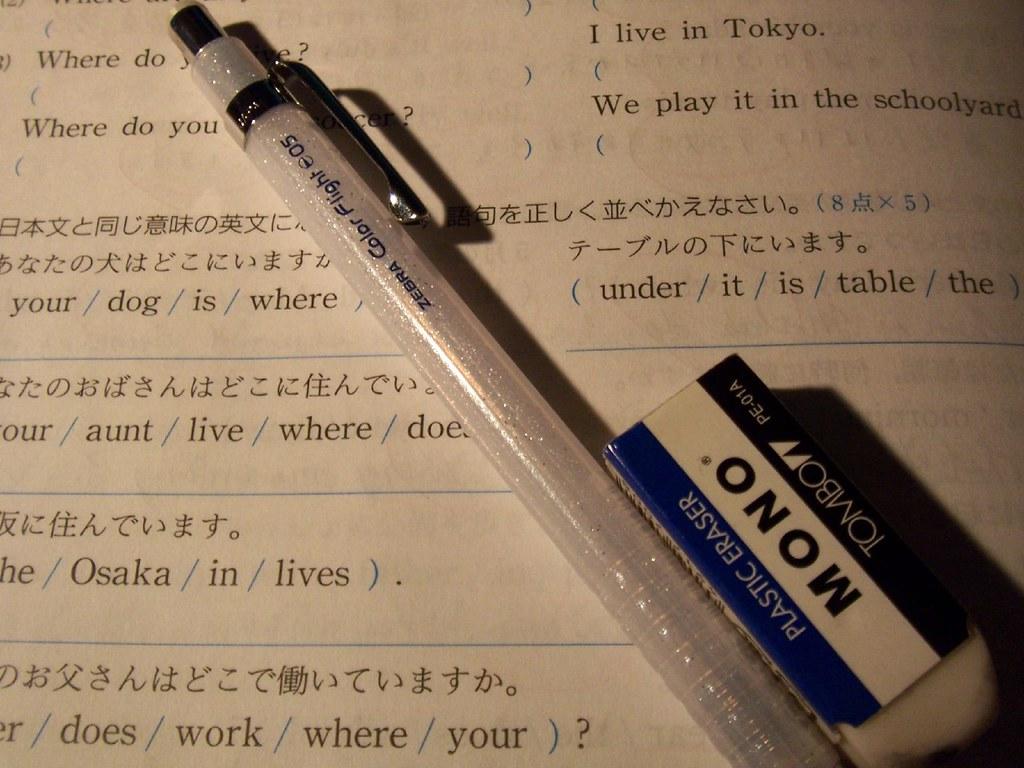 2018
2021
now
start!
3 years
I have studied English for three years.
私は( 　           ) 
英語を勉強(          　　　   )。
3年間
している